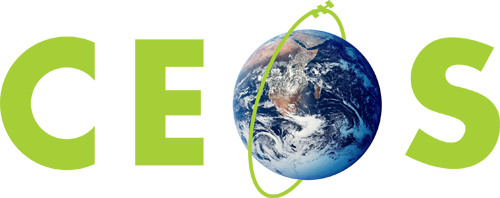 Committee on Earth Observation Satellites
WGISS - Working Group for Information Systems and Services
Andrew Mitchell-NASA
CEOS Plenary 2017
Agenda Item # 10.1
Rapid City, South Dakota, USA
19 – 20 October 2017
Outline
Interoperability Interest Group

Technology Exploration Interest Group

Data Stewardship Interest Group

GEO Interactions

Vice Chair Nomination – For Endorsement
CEOS 2017 – 2019 Work Plan Action Items
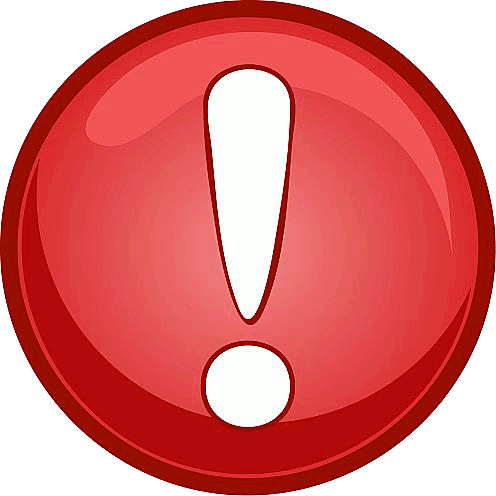 2
Interoperability Interest Group
Architecture
CWIC
FedEO
IDN
Connected Data Assets
System Level Team
Carbon Strategy
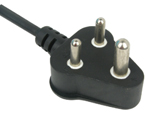 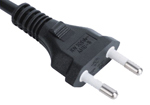 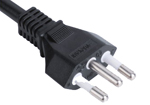 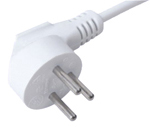 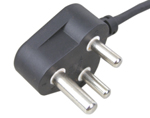 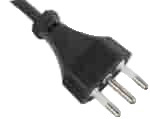 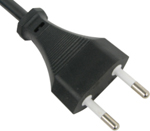 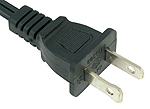 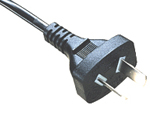 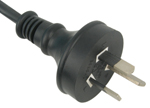 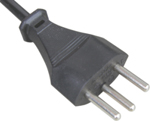 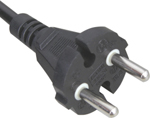 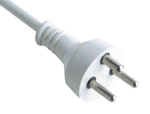 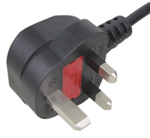 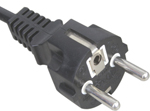 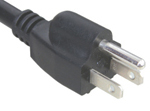 What Data is Accessible?
WGISS webpage has current list of the data collections accessible from IDN, FedEO, and CWIC
Over 32,000 collections searchable in the IDN
Over 5000 collections accessible with associated granules
Over 300+ million granules accessible (granule search)







Additional data collections/granules continuously being added from heritage and current EO missions
Additional data partners can be added to FedEO and CWIC federations
Independent data partners who support the WGISS standards can be added to the WGISS Connected Data Assets
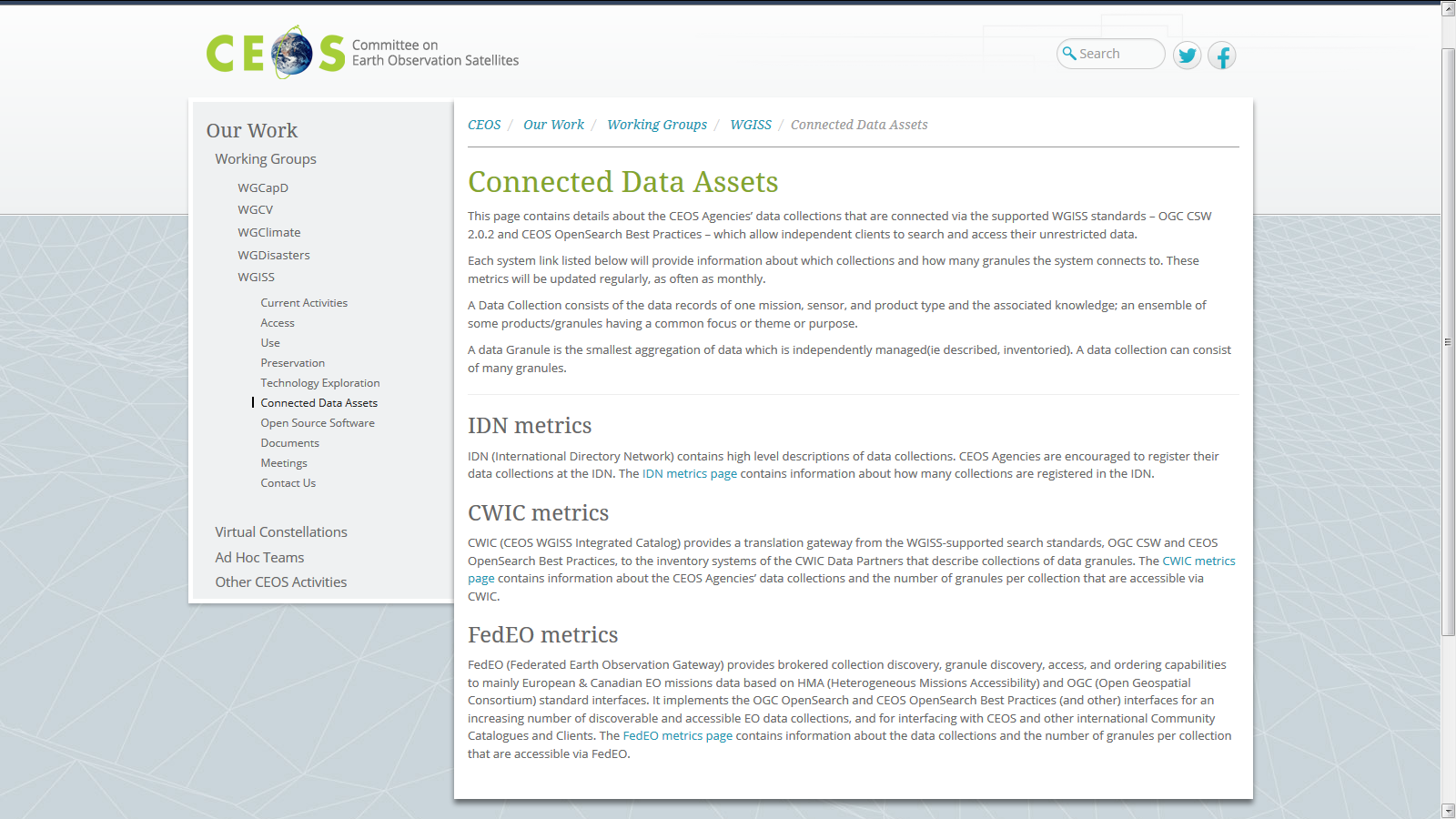 4
WGISS Data Assets Architecture
DATA-8: Improve WGISS Interoperability Standards Architecture
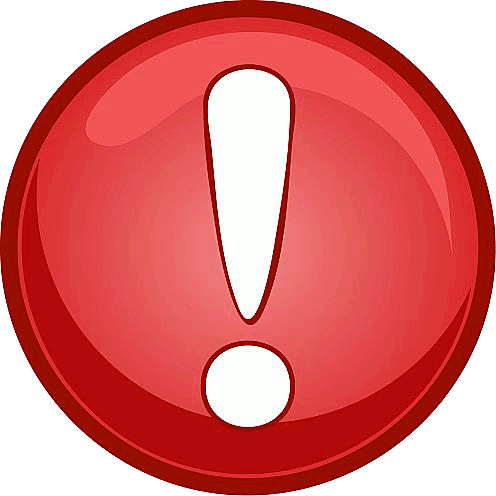 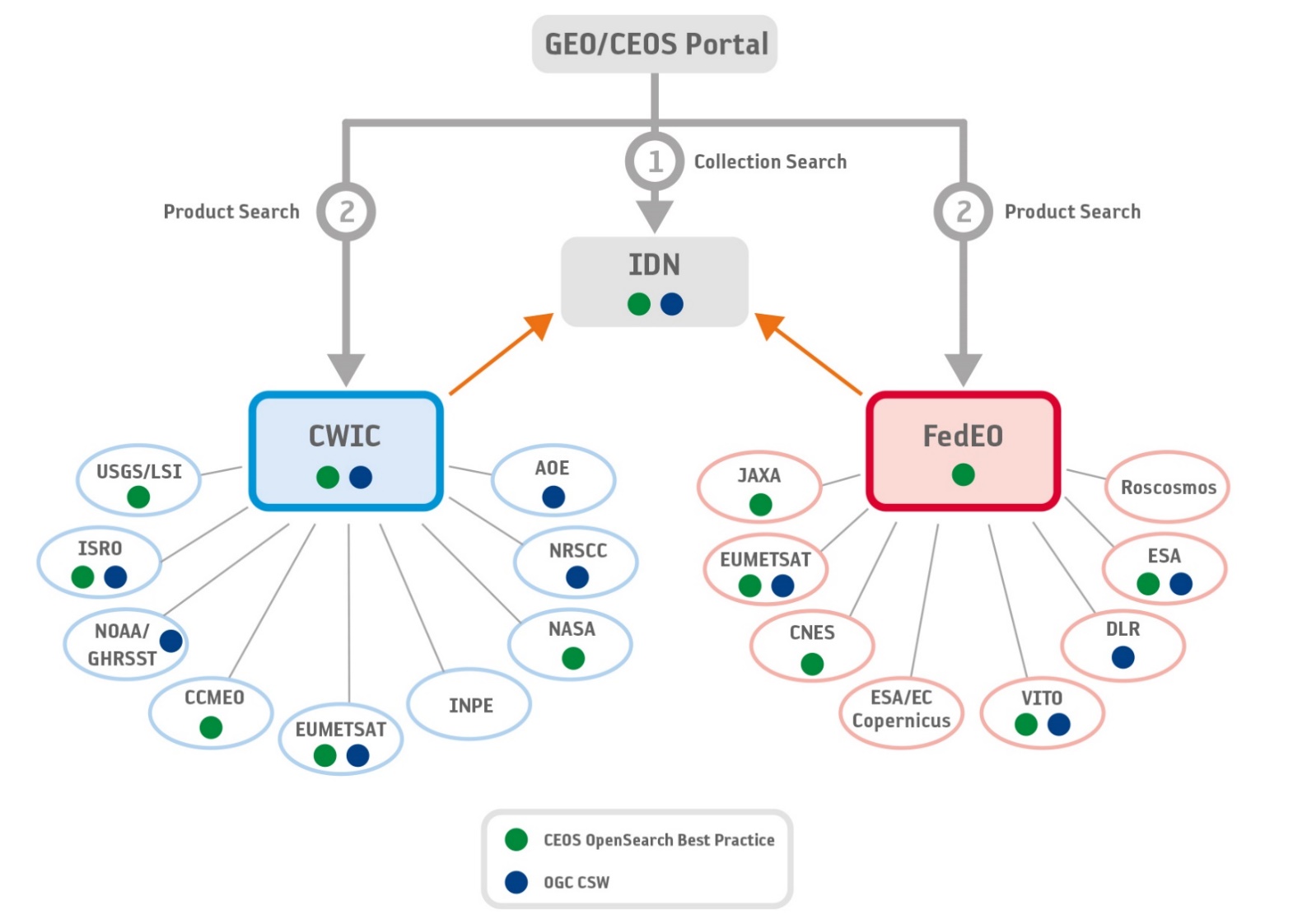 5
Connected Data Assets 
Success Stories
Clients accessing data via WGISS Connected Data Assets
 
GEOSS Evolve – Data Access Broker (DAB)
GEO Portal 
AMERIGEOSS Data and Services Portal 
ESA FedEO Portal 
Cove (MDA – Radarsat and INPE CBRS2)

…
6
ECVs/CDRs Discovery and Access through WGISS Systems
Objective: facilitate discoverability and accessibility of ECV Products and space-born CDRs relevant for the CEOS Carbon Action via WGISS Interoperability Systems & Standards (FedEO/CWIC/IDN, OpenSearch).

Approach: start from results of WGClimate Questionnaire for ECV Inventory population; tailoring for Carbon Action and gaps identification wrt data records already discoverable/accessible through WGISS systems. 

Additional Resources: support from WGClimate and experts for priorities setting; activities at data providers’ side to be carried out by relevant entities.
DATA-9: ECVs/CDRs Discovery and Access through WGISS Systems
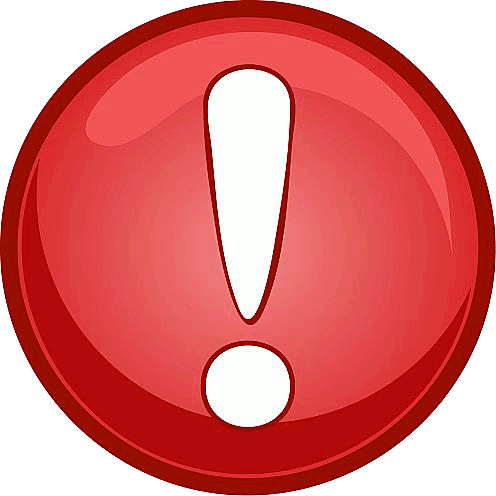 7
[Speaker Notes: Carbon Portal prototype]
WGISS Carbon Portal
CARB-15: Carbon Data Portal
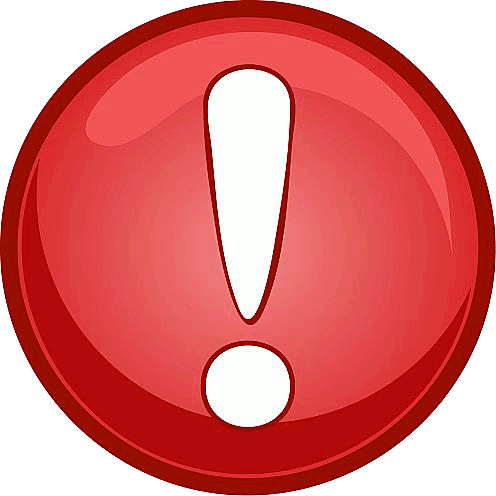 Objective: Implement a carbon data portal to facilitate the discoverability and accessibility of ECV products and space-borne CDRs. The portal will seamlessly access data both in CWIC and FedEO to provide necessary data and services to the carbon science community of both CEOS and GEOSS.
 
Approach: Working with Mark Dowell (CEOS Carbon lead) and Stephen Plummer (WG Climate), WGISS will begin defining a preliminary set of “requirements” for a future Carbon Portal.  WGISS will start with the initial list of ECVs that are key for Carbon and start putting together a list of relevant data collections from identified data providers. 

Additional Resources: requirements definition and development resources provided by NOAA; support from WGClimate and experts for requirements definition.
8
[Speaker Notes: Carbon Portal prototype]
Carbon Collection & Granule Search
Keywords (auto-completion with IDN Science Keywords)
Return records from both CWIC and FedEO
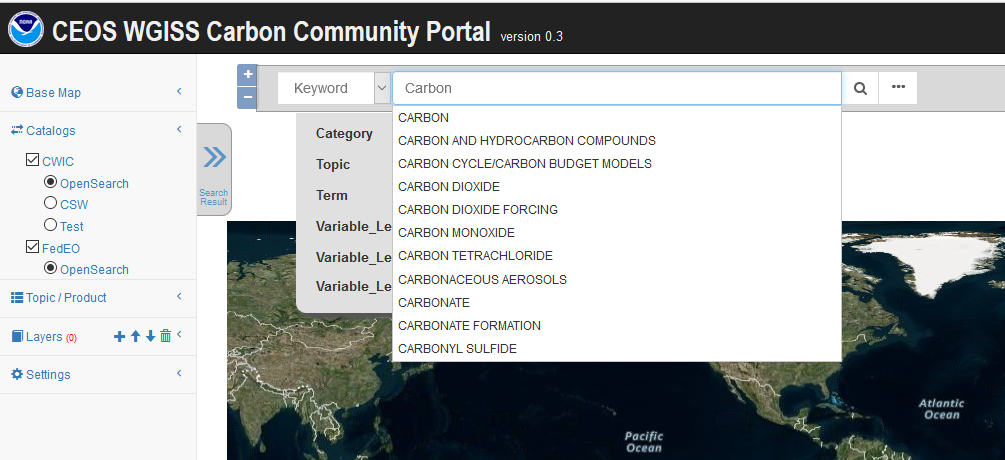 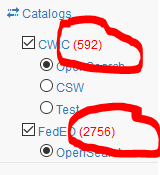 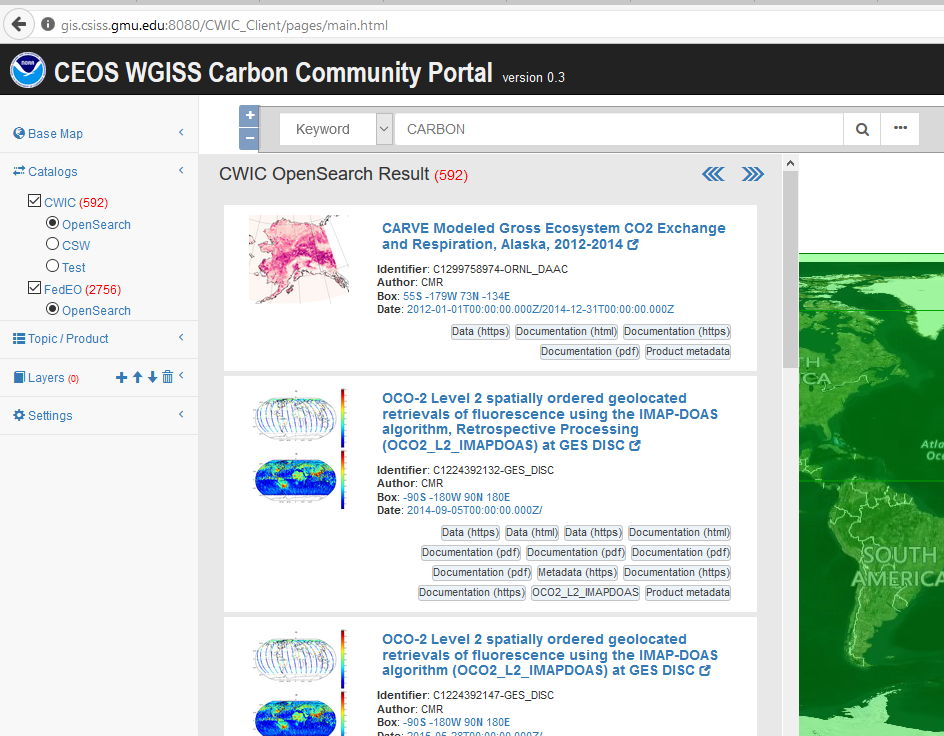 9
Carbon Regions of Interest
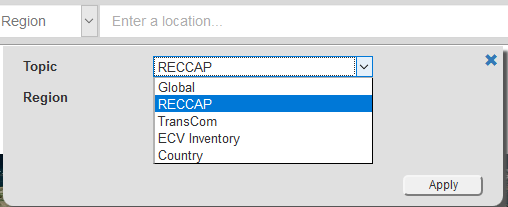 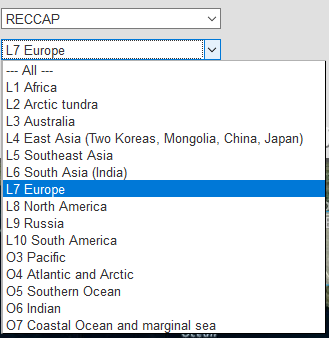 Special regions
Global
RECCAP
TransCom
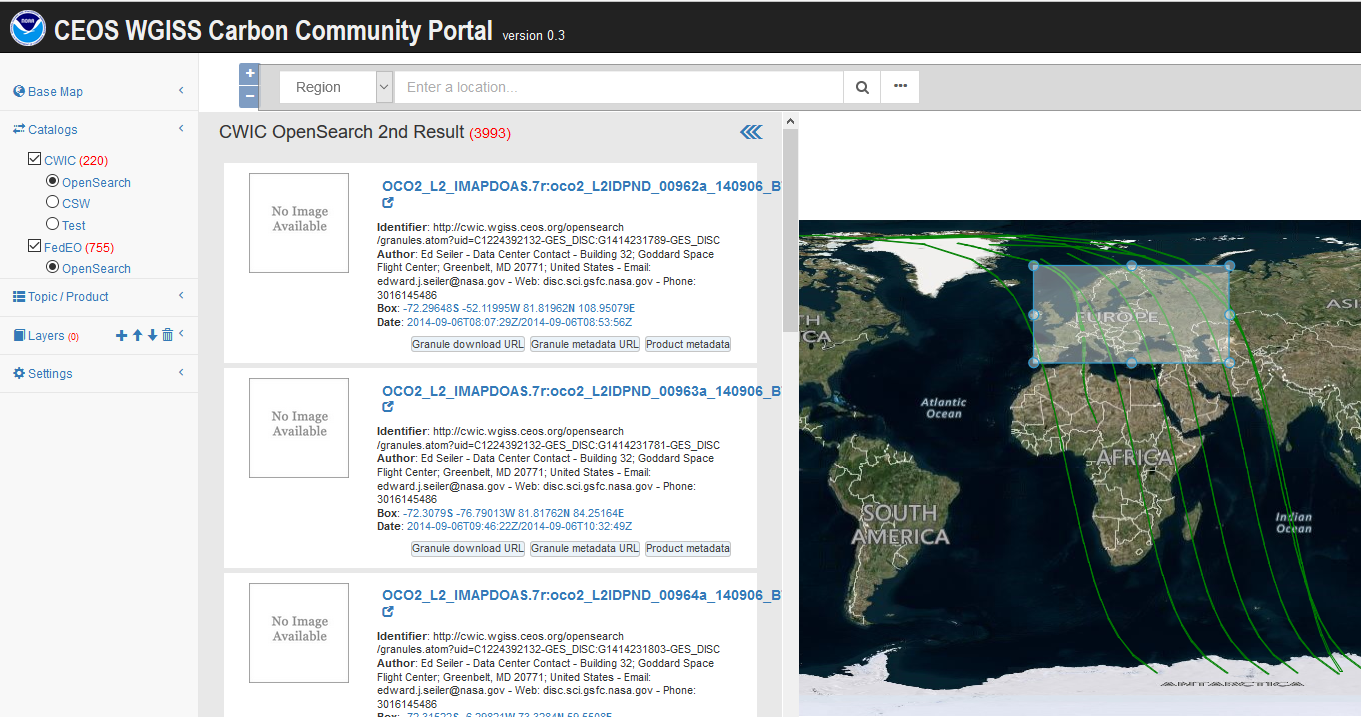 10
Carbon Topics
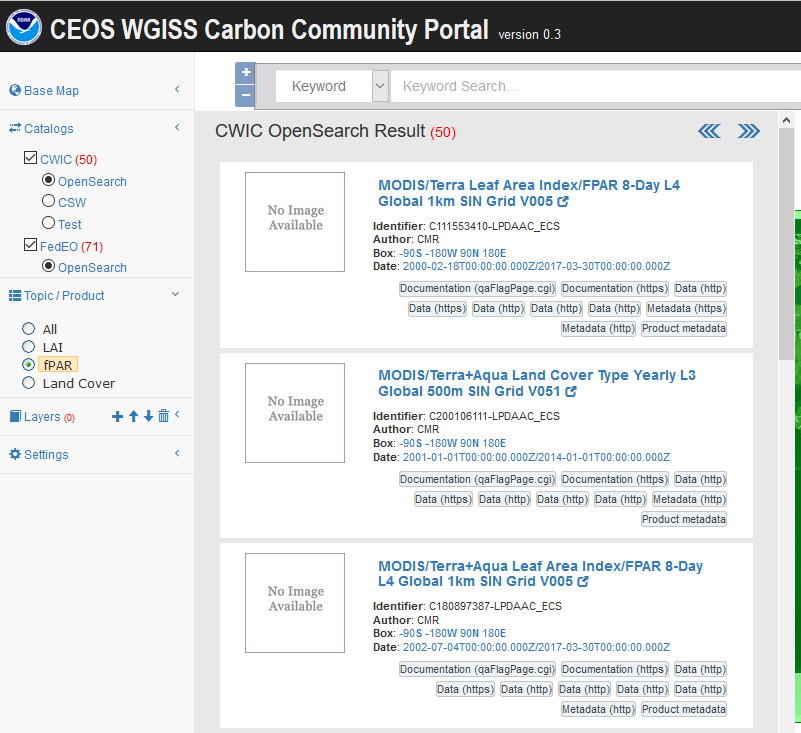 Special topics or interest area for carbon community
Predefined, topic-filtered search
The example: Special topic: fPAR (Fraction of Photosynthetically Active Radiation)
11
Technology Exploration Interest Group
Purpose: to serve as a forum for exchange of technical information and lessons-learned experience about current and trending software technologies, services and other WWW / Internet related software technologies.
2017 Technology Webinars
DATA-11: Technology Exploration webinars and workshops
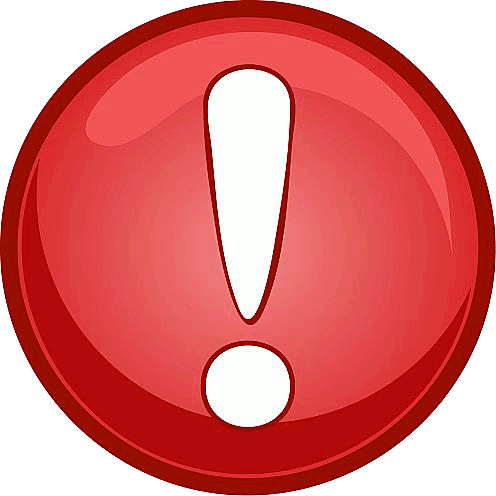 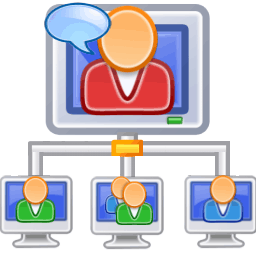 Relevancy Ranking of Data Search Results
14th of March 2017
Stefano Nativi (GEOSS EVOLVE)
Chris Lynnes and James Norton (NASA)

Data Cubes for Large Scale Data Analytics
19th of June 2017
Rob Woodcock (CSIRO)
Brian Killough (CEOS SEO)

Burgeoning Role of Python for Earth Observation Data Analysis 
22nd of August 2017
Syed Rizvi (Open Data Cube)
Rich Signell (USGS)
Alber Sanchez (INPE)
Joint webinars and advertising with:
WGCapD
NextGEOSS
GEOSS Evolve
Federation of Earth Science Information Partners (ESIP)
http://ceos.org/ourwork/workinggroups/wgiss/technology-exploration/
Image Source: http://www.readingconnections.org/newsletters/june2010newsletter.htm
13
FDA Themes supported via WGISS
Data, Processing, and Architecture Interface Standards
Develop standards for pixel-level data discovery, access, and common analytical processing requests (e.g., cloud free mosaics of ARD) exploiting EO satellite data among various CEOS exploitation platforms

Analytical Processing Capabilities
Prototype portable web-based analytical processing APIs/Web Services that work across CEOS exploitation platforms in full computing environments for time series and other analysis

User Metrics
Develop a data use metrics framework through which agencies can contribute to how EO data is being used, rather than just downloaded data quantities
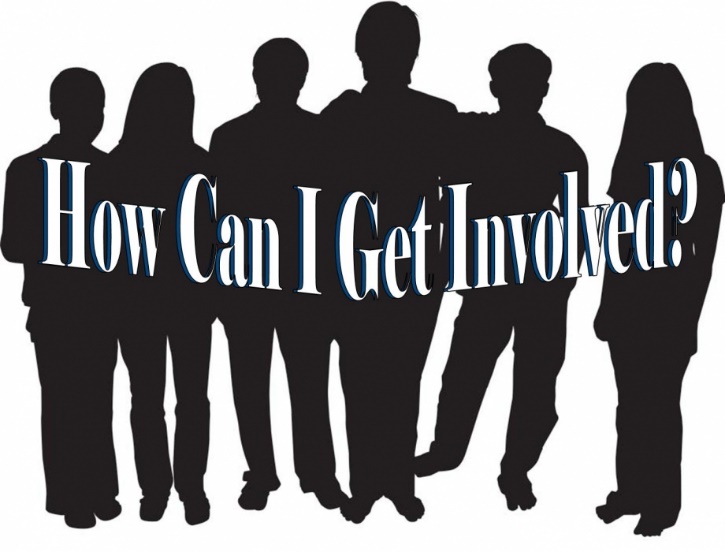 FDA-6: Technical best practices relating to future data architectures opportunities
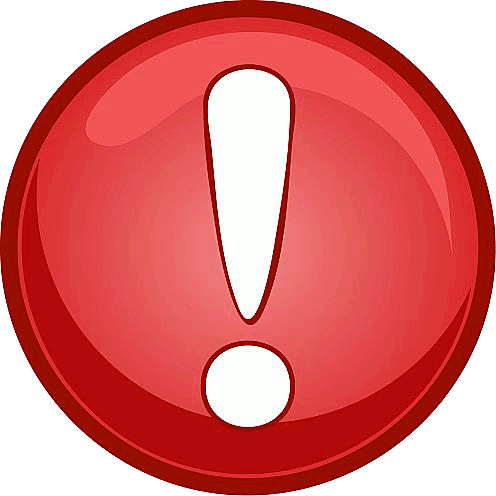 14
Image Source: http://www.cfphc.info/get-involved/
Data Stewardship Interest Group
WGISS accomplishes its Data Preservation and Curation efforts through the Data Stewardship Interest Group (DSIG)
Data Stewardship Interest Group
Data Purge Alert Procedure & White Paper
Data Purge Alert – “USGS National Aerial Photography Program (NAPP) Black-and-White from Color Infrared Film Collection “

a

WGISS EO Data Stewardship Maturity Matrix
In review
Being submitted to GEOSS Evolve Data Management Principle group
DATA-10: Reference Model for Data Stewardship
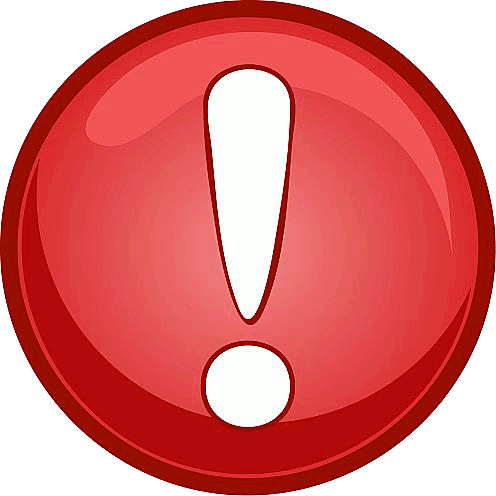 16
Data Stewardship Best PracticesDocument Tree
Policy Documents
Individual organizations' policies (stewardship, access, ...)
EO Data Stewardship Cooperative Framework
Applied to
Data Purge Alert Procedure & White Paper
CEOS EO Space Data Sets
High level framework documents
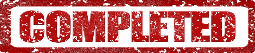 Applied to
Technical Documents
Preservation Workflow
Glossary of Acronyms and Terms
General guidelines and best practices
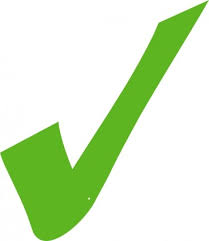 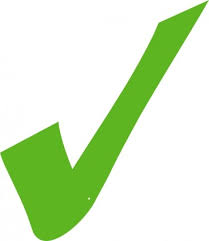 Support
CEOS Maturity Matrix
Preserved Data 
Set Content
Guidelines and best practices on specific topics
Reference Model for Data Stewardship
Associated Knowledge Preservation
EO Data Preservation Guidelines
Persistent Identifiers Best Practice
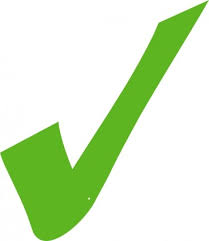 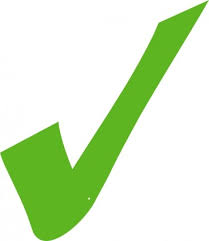 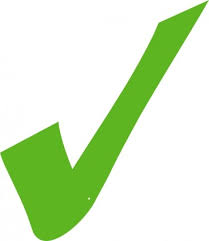 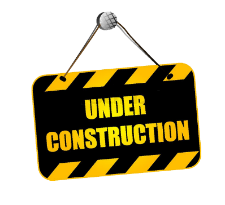 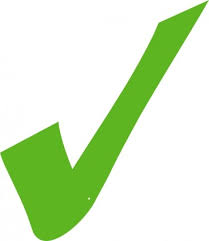 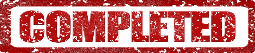 EO Data Set Consolidation Process
…
Technical implementation procedures
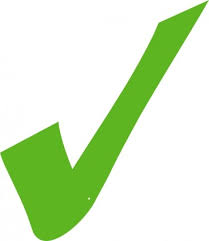 Image Source: https://fcstesting.files.wordpress.com/2013/09/futurent-consulting-project-completed.png
17
Image Source: http://eastenders.wikia.com/wiki/File:Under-construction.png
GEO Interactions
GEOSS Evolve
AmeriGEOSS
NextGEOSS
GEOSS / WGISS Workshop – April 2017 (WGISS-43)

WGISS presented during the GEO Data Provider’s Workshop in April 2017 on GEO/GCI Success stories 
“How WGISS has made over 300 million CEOS data resources accessible to GEO”
GEOSS EVOLVE
In the 2017-2019 GEO Workplan, the GEO Foundational Task GD-07 is transitioned to a GEO Initiative titled ‘GEOSS EVOLVE’.

WGISS, as a data provider of GEOSS, provided comments to GEOSEC on where WGISS is supporting (and can support) GEOSS EVOLVE work packages (WPs)

WGISS now has representation in:
WP 1: Evolving GEOSS Architecture,
WP 2: Functionality Testing 
WP 3: Data Management Principles
WP 5: Demonstrations Projects (Lead OGC)
WP 6: Community Portals
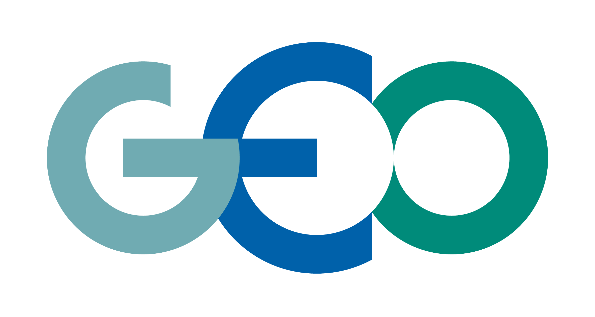 DATA-12: CEOS data holdings reported in GEO
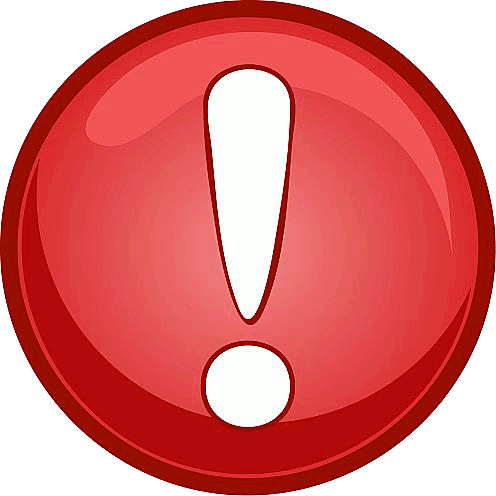 Providing support for incremental harvesting of CEOS metadata from the IDN, in response to the requests from the GEODAB team.
19
AmeriGEOSS
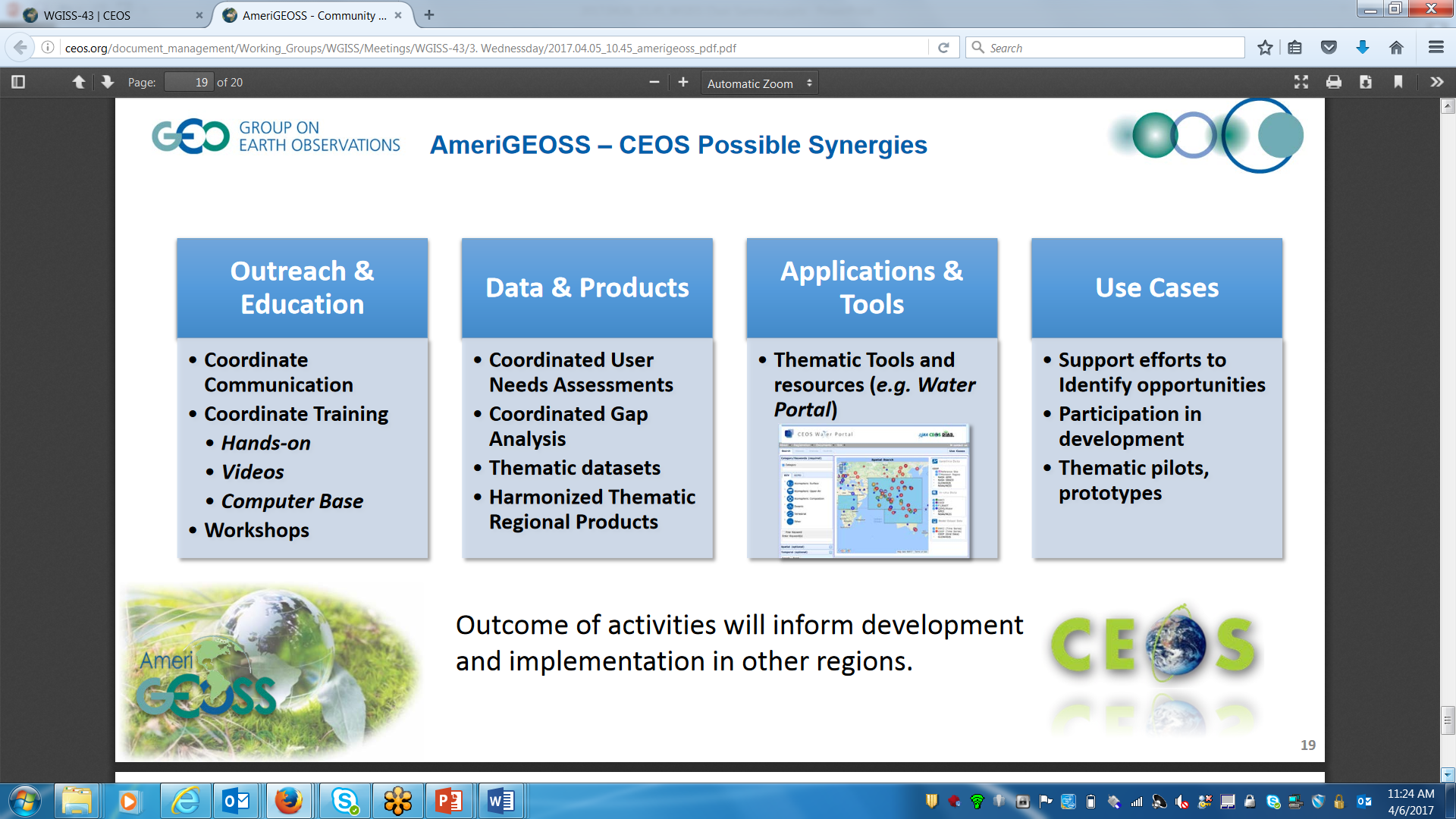 20
NextGEOSS
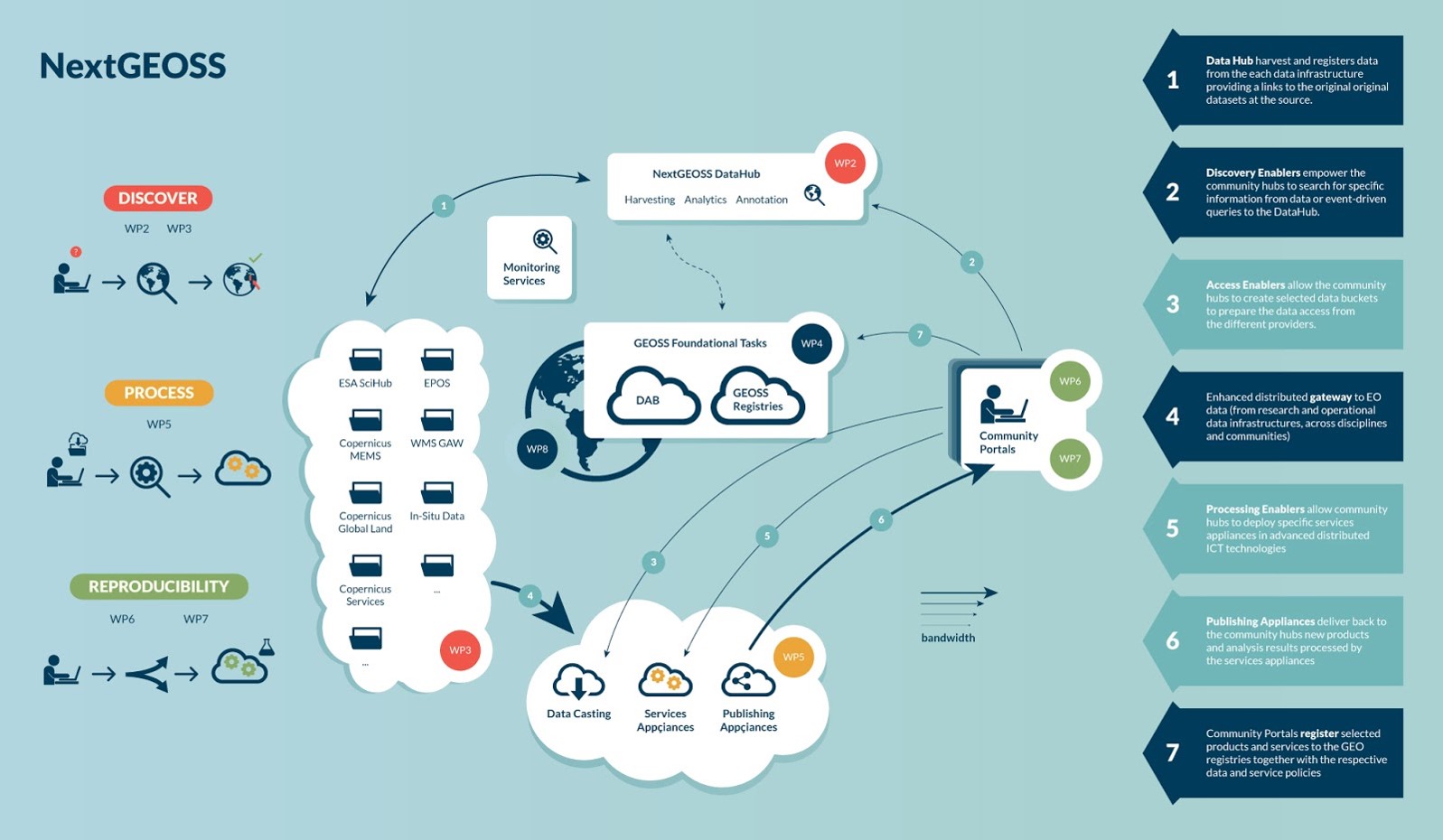 WGISS is now represented on the NextGEOSS Advisory Board 

Working with NextGEOSS on federated authentication technology solutions
21
Upcoming Meetings
2017 Conference on Big Data from Space (BiDS'17) hosted by ESA - Toulouse, France (November 2018)

Virtual WGISS Plenary – February 2018

WGISS 45  hosted by INPE - Sao Paulo, Brazil (April 2018)
DIAS – Cloud Computing/Big Data Workshop 

WGISS 46 – September 2018
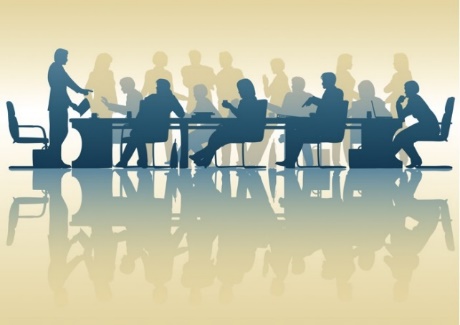 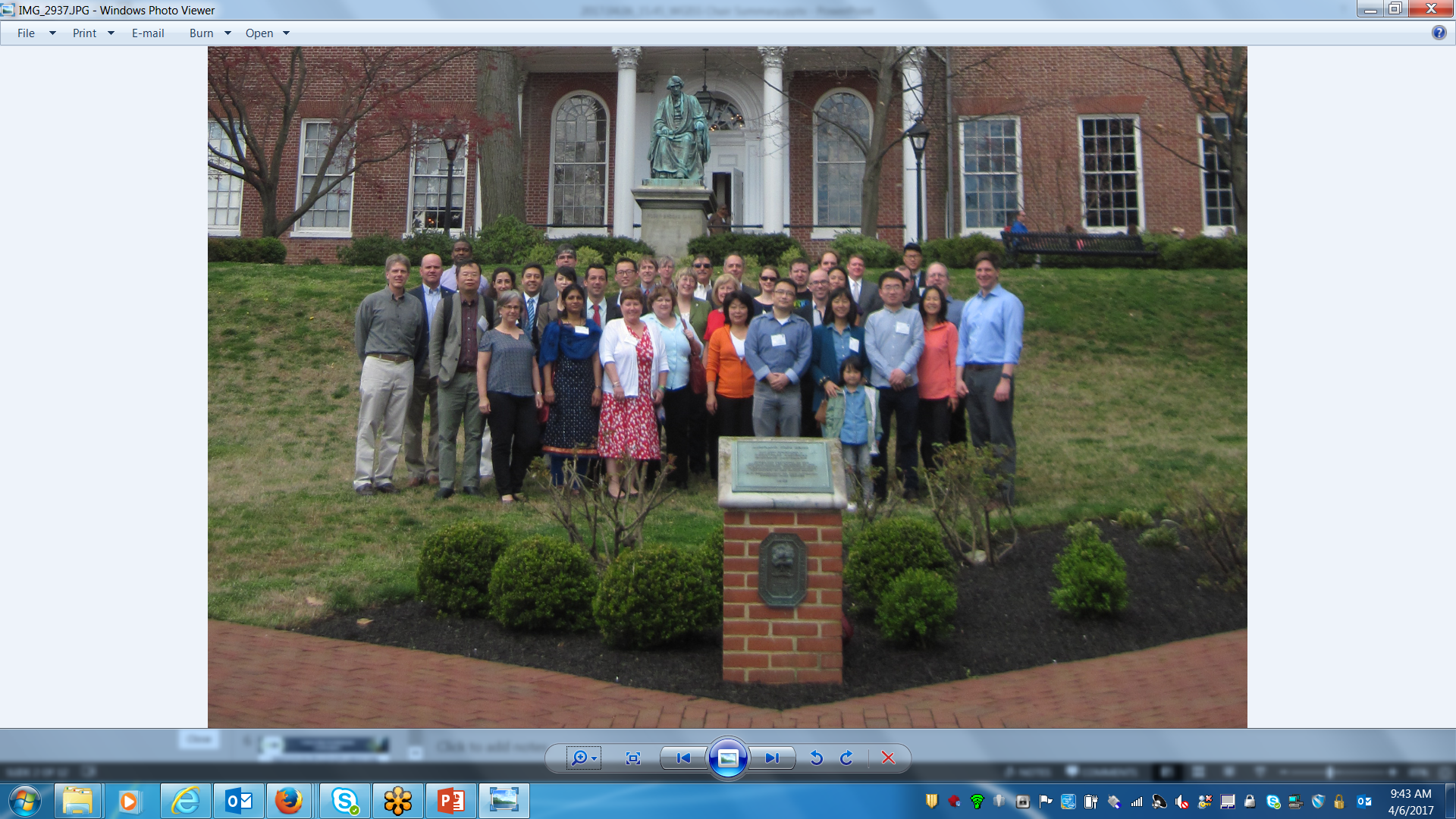 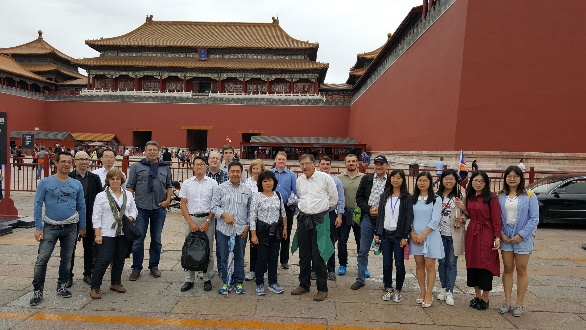 WGISS 44 – Beijing, China
WGISS 43 – Annapolis, Maryland
22
Image Source: http://www.accidentalcreative.com/teams/guide-to-insanely-productive-meetings/
Endorsement Vice Chair Nomination
Working Group Vice Chair Nomination
Current Chair term terminates with CEOS plenary 31

Candidate: Dr. Robert Woodcock - Commonwealth Scientific and Industrial Research Organisation (CSIRO) 

Dr. Robert Woodcock is the Research Group Leader for Geoscience Analytical Platforms in the CSIRO Minerals Resources Flagship and Deputy Director of the CSIRO Earth Observation Informatics Future Science Platform. His research interests lie in the application of Earth observation informatics to national scale problems and the publication and use of open data as well as the effective use of high performance computing by Earth observation users in research, government and industry environments.

CEOS WGISS recommends the nomination of Dr. Robert Woodcock
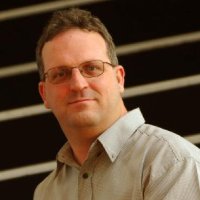 Request for endorsement of Dr. Robert Woodcock as incoming Vice-Chair 2017
23
WGISS Chair Handover
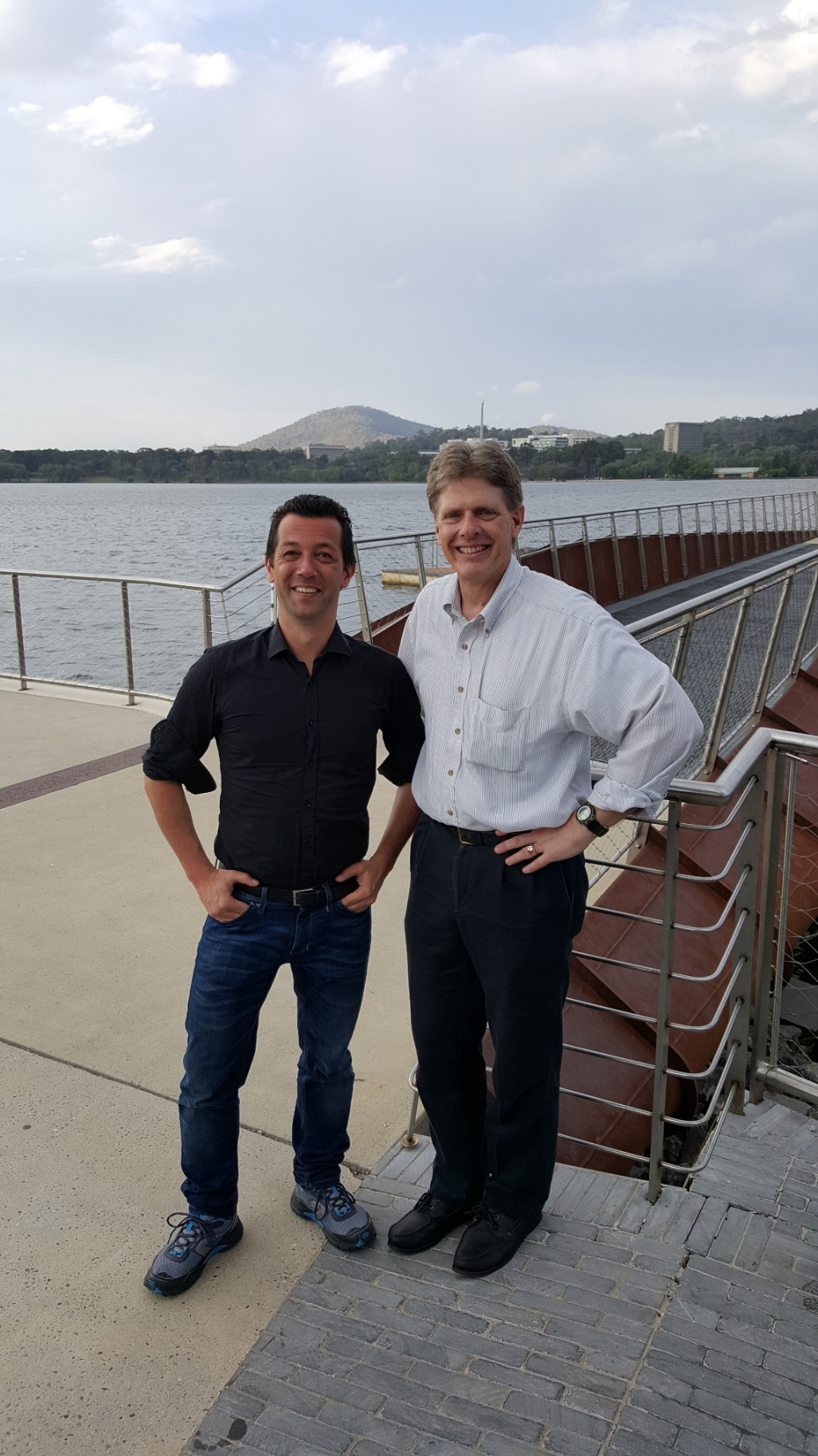 New WGISS Chair
 
Mirko Albani –
Long Term Data Preservation (LTDP) Programme Manager
EO Ground Segment Department,
European Space Agency (ESRIN, Frascati)
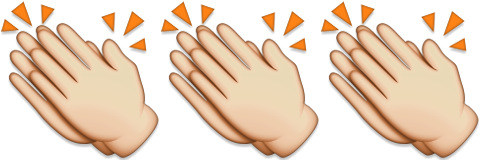 Image Source: https://game-solver.com/guess-up-emoji-answers/guess-up-emoji-applause/
24
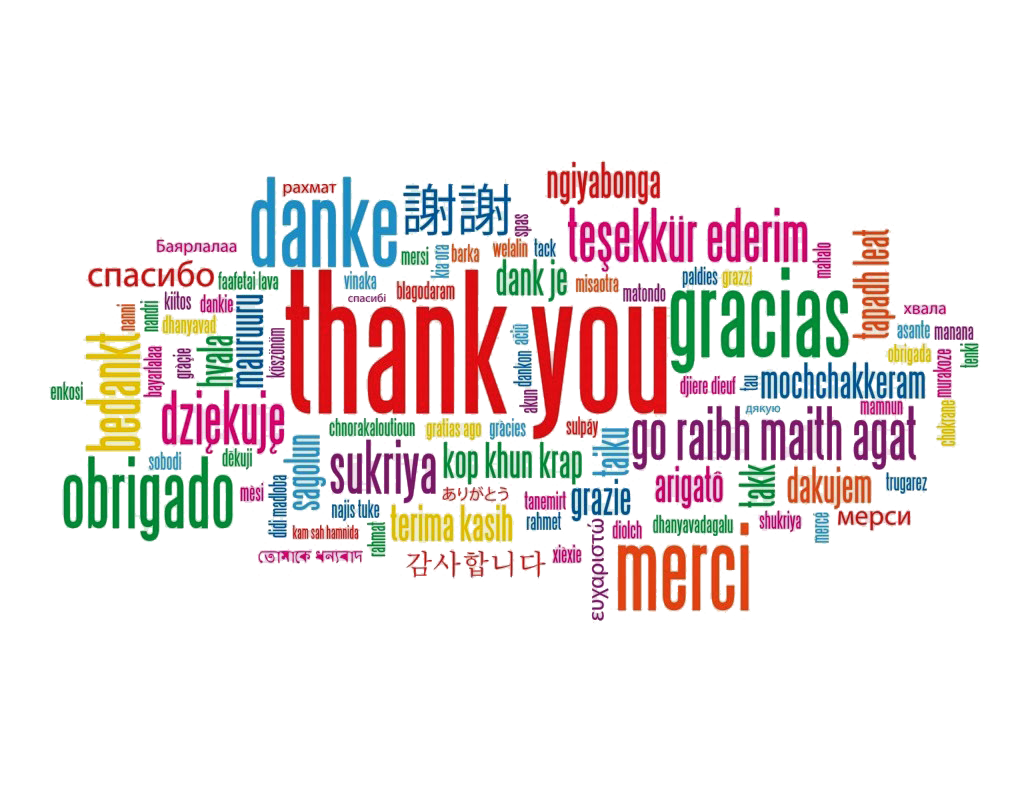 25